Paris, France
Traveling  June 8-15 2013
Planned By:
Nooree Husnani
Map
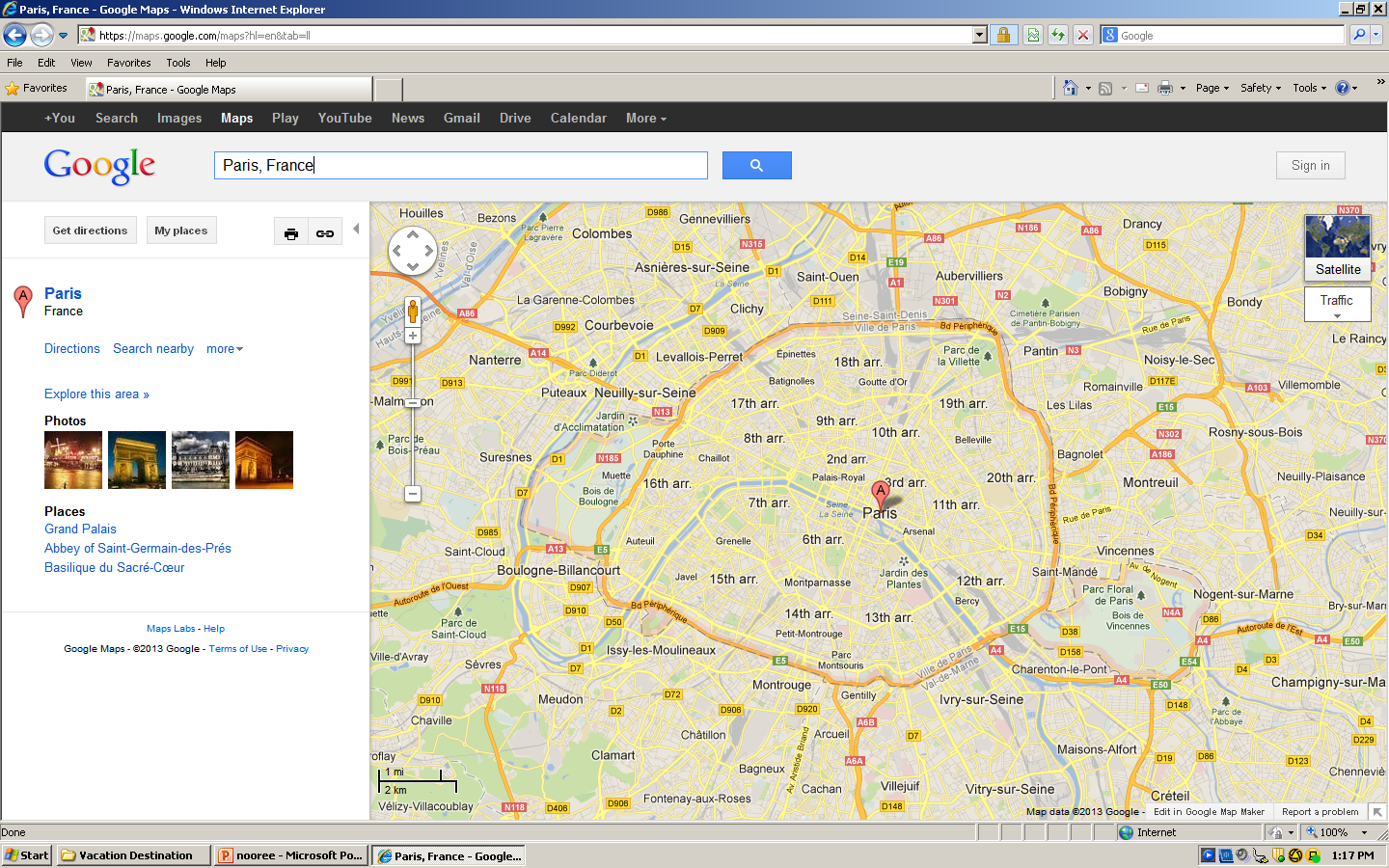 Transportation
Figure out gas:
Find miles (google Maps)
Divide miles by 25
Take that number x gas price
Lodging
Extra Expense
Itinerary
Total Expense: $82.00
Itinerary
Total Expense: $114.00
Itinerary
Total Expense: $190.00
Itinerary
Total Expense: $130.00
Itinerary
Total Expense: $110.00
Itinerary
Total Expense: $100.00
Itinerary
Total Expense: $148.00
Itinerary
Total Expense: $150.00